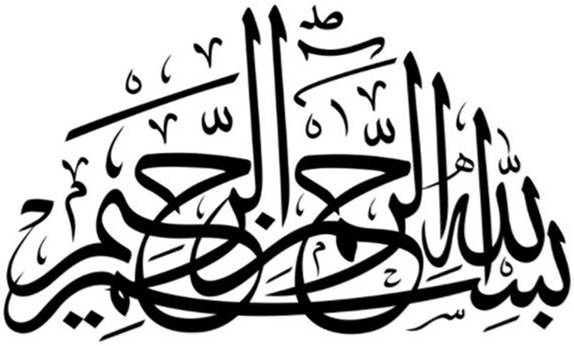 Generalized Anxiety Disorder
Motto Vision; The Dream/Tomorrow
To impart evidence based research oriented medical education
To provide best possible patient care
To inculcate the values of mutual respect and ethical practice of medicine
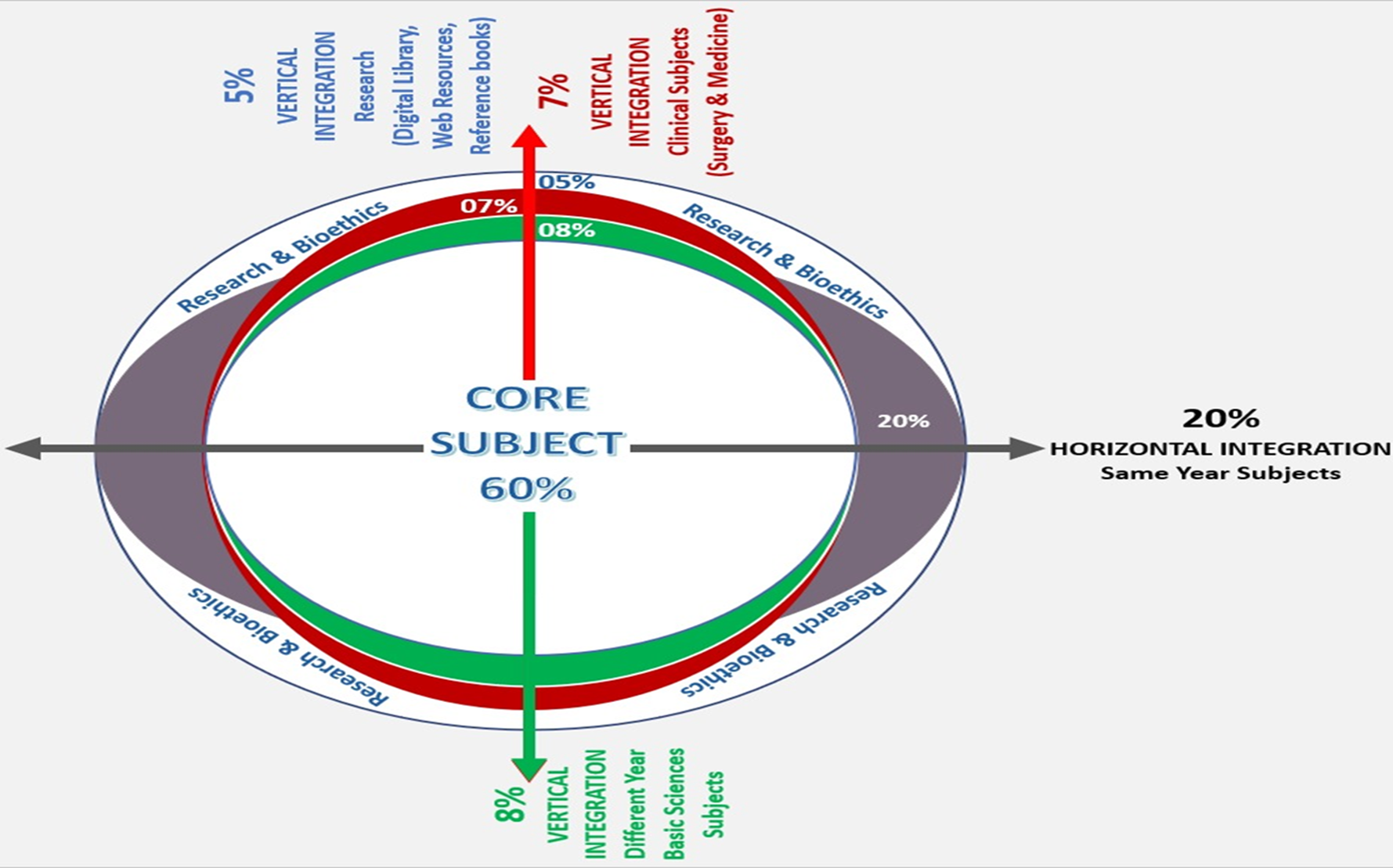 Learning objectives
At the end of the session students should be able to

Understand anxiety 

To list differential diagnosis of diseases

Elaborate a management plan
Anxiety Disorders
Anxiety disorders  are abnormal states in which the most striking features are mental and physical symptoms of anxiety occurring in absence of organic brain disorder or another psychiatric disorder
Core Concept
Anxiety disorders
Core Concept
Autonomic arousal
Core Concept
Muscle tension
Tremors
Headache
Aching muscles
Hyperventilation
Dizziness
Tingling in extremities
Feeling of breathlessness
Sleep disturbance
Insomnia
Night terror
Core Concept
Aetiology
Stressful life events
Early experiences
Neurobiological mechanisms
Personality traits
Horizontal Integration
Neurobiology
Studies have shown that amygdala plays a key role in anxiety.
THALAMUS
Sensory information
Amygdala
Anterior Cingulate Gyrus
Sensory information
Horizontal Integration
Horizontal Integration
Horizontal Integration
Horizontal Integration
Scenario
A 19 year old girl comes to the outpatient department complaining of being constantly worried about her studies. She often has sweating and dry mouth. She also explains that in start it was not this intense but now she is unable to concentrate and is often unable to sleep at night. 
What is your diagnosis?
Vertical integration
Generalized Anxiety Disorder
The symptoms of GAD are persistent and are not restricted, or markedly increased in, any particular set of circumstances. 
Worry and apprehension
Psychological arousal
Autonomic overactivity
Psychological arousal
Sleep disturbance
Vertical integration
Clinical Signs
Vertical integration
Diagnosis
These symptoms should persist for several months, for more days than not.
It results in significant distress or significant impairment of  in personal, family, social educational or occupational domain.
Vertical integration
Management
A stepped care approach by NICE GUIDELINES
Vertical integration
Medication
Vertical integration
Panic Disorder
A panic Attack is defined as:

Sudden attacks of anxiety in which physical symptoms predominate and they are accompanied by fear of  a serious medical consequence such as heart attack.
Core Concept
Clinical Features
Sudden onset of 
Palpitations
Choking sensations
Chest pain
Dizziness and faintness
Depersonalization
Derealization
Fear of dying, losing control or going mad.
Core Concept
Horizontal Integration
Scenario
A 24 years old male patient is brought in emergency department due to the chest pain, palpitations and hyperventilation. The ECG of the patient is done and is normal. The patient is then referred to psychiatry department.
What is the diagnosis and management?
Vertical integration
Diagnostic Criteria
Panic disorder is characterized by 
Recurrent unexpected panic attacks that are not restricted to particular stimuli or situation.
Panic attacks are discrete episodes of intense fear or apprehension accompanied with palpitations, sweating, trembling, SOB, Fear of imminent death.
Persistent concern about recurrence that impairs functionality.
Vertical integration
Management
What the patient needs to know:
Patient needs to be able to explain the disorder.
Patient also needs to understand how particular ways of thinking and behavior prolong the disorder

Choice of treatment:
The choice of treatment depends on patients choice. 
SSRI’s are preferred to tricyclic antidepressants
Vertical integration
Psychotherapies for Generalized Anxiety Disorder in Adults A Systematic Review and Network Meta-Analysis of Randomized Clinical Trials Davide Papola, MD, PhD; Clara Miguel, MSc; Mariacristina Mazzaglia, MD; Pamela Franco, MSc; Federico Tedeschi, PhD; Sara A. Romero, PhD; Anushka R. Patel, PhD; Giovanni Ostuzzi, MD, PhD; Chiara Gastaldon, MD, PhD; Eirini Karyotaki, PhD; Mathias Harrer, PhD; Marianna Purgato, PhD;
This study is a systematic review and network meta-analysis evaluating the effectiveness and acceptability of different psychotherapies for generalized anxiety disorder (GAD). 
The analysis of 65 randomized clinical trials found that cognitive behavioral therapy (CBT) and third-wave CBTs were the most effective for short-term symptom reduction, with CBT also demonstrating long-term benefits. 
Relaxation therapy showed some effectiveness initially but lost significance when high-risk bias studies were excluded. The findings reinforce CBT as the first-line treatment for GAD
https://jamanetwork.com/journals/jamapsychiatry/fullarticle/2810866
Longitudinal Integration
Autonomy
Autonomy is a practice that acknowledges patients have the right to exercise control over what happens to them regarding treatment. 
Autonomy also requires informed consent, which involves communication between a patient and their healthcare provider that leads to an agreement or authorization for care, treatment, or services.
Longitudinal Integration
MCQ
1. A 35-year-old woman reports feeling excessively worried about multiple aspects of her life, including work, health, and finances, for the past two years. She finds it difficult to control her worries and experiences restlessness, muscle tension, and difficulty sleeping. What is the most likely diagnosis?
A) Generalized Anxiety Disorder (GAD)B) Panic DisorderC) Major Depressive Disorder (MDD)D) Obsessive-Compulsive Disorder (OCD)
Answer: A
MCQ
2. Psychotherapy approaches such as cognitive-behavioral therapy (CBT) are often recommended for the treatment of Generalized Anxiety Disorder (GAD). What is the primary goal of CBT in managing GAD?

 A) Exploring the unconscious conflicts underlying anxiety symptoms
 B) Challenging and modifying maladaptive thought patterns and behaviors
 C) Providing emotional support and empathy for the patient's experiences 
D) Administering relaxation techniques to alleviate physical tension
Answer: B
MCQ
3. Which of the following is a common symptom of Generalized Anxiety Disorder (GAD) that distinguishes it from other anxiety disorders?

A) Recurrent panic attacks
B) Intense fear of specific objects or situations
C) Chronic and excessive worry across various domains
D) Intrusive memories of traumatic events
Answer: C
MCQ
Which of the following interventions is recommended as a first-line approach in managing Acute Stress Reaction?
A) Long-term psychotherapy 
B) Immediate administration of benzodiazepines
C) Providing psychological first aid and supportive counseling
D) Initiating exposure therapy to desensitize the patient to trauma triggers
Answer: C
References
Handbook of Behavioral sciences by Mowadat H.Rana, third edition

Shorter Oxford Textbook of Psychiatry, seventh edition
Thank You
ioprmu@gmail.com